Lecture Slides for
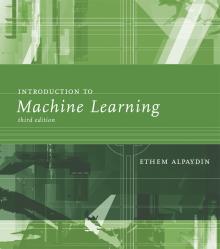 INTRODUCTION TO Machine Learning3rd Edition
ETHEM ALPAYDIN
© The MIT Press, 2014

alpaydin@boun.edu.tr
http://www.cmpe.boun.edu.tr/~ethem/i2ml3e
CHAPTER 11: Multilayer Perceptrons
Neural Networks
3
Networks of processing units (neurons) with connections (synapses) between them
Large number of neurons: 1010
Large connectitivity: 105
Parallel processing
Distributed computation/memory
Robust to noise, failures
Understanding the Brain
4
Levels of analysis (Marr, 1982)
Computational theory
Representation and algorithm
Hardware implementation
Reverse engineering: From hardware to theory
Parallel processing: SIMD vs MIMD
	Neural net: SIMD with modifiable local memory
	Learning: Update by training/experience
Perceptron
5
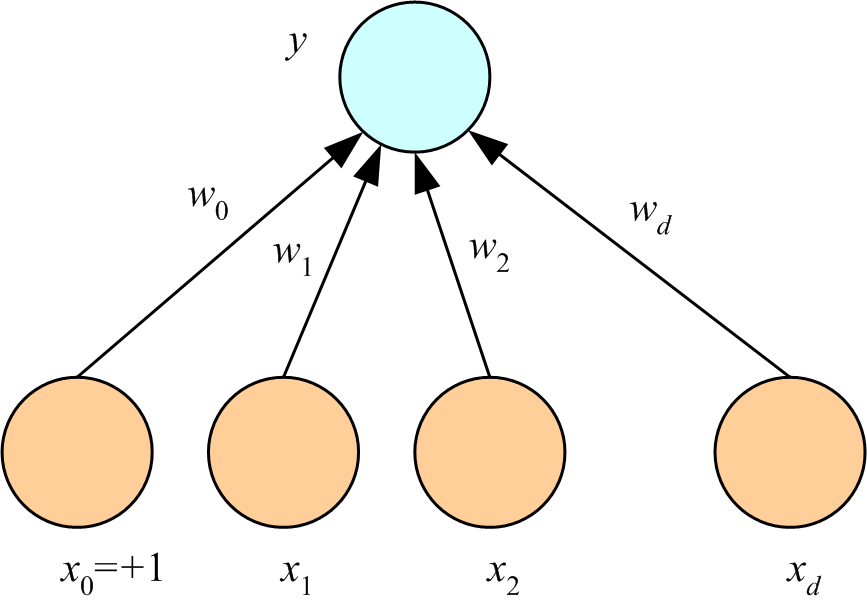 (Rosenblatt, 1962)
What a Perceptron Does
6
Classification:y=1(wx+w0>0)
Regression: y=wx+w0
y
y
y
s
w0
w0
w
w
x
w0
x
x
x0=+1
Regression:
K Outputs
7
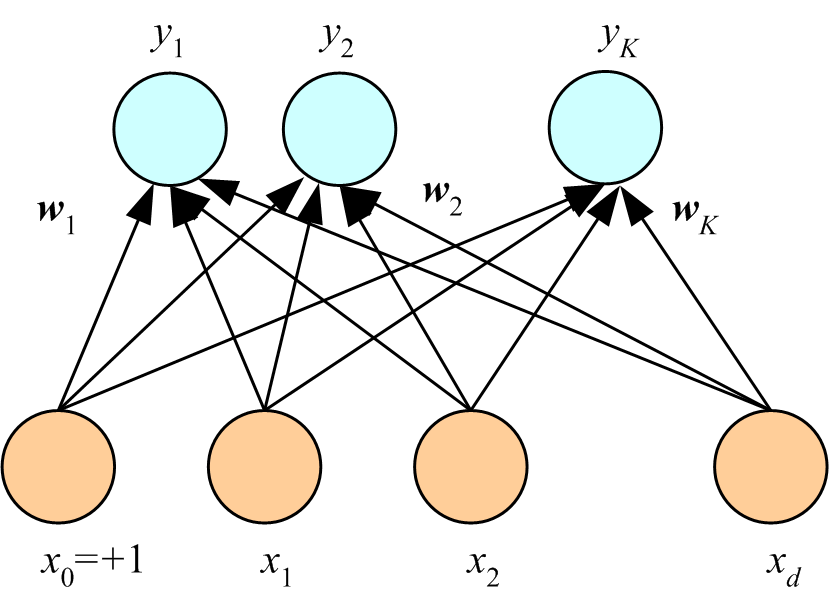 Classification:
Training
8
Online (instances seen one by one) vs batch (whole sample) learning:
No need to store the whole sample
Problem may change in time
Wear and degradation in system components 
Stochastic gradient-descent: Update after a single pattern
Generic update rule (LMS rule):
Training a Perceptron: Regression
Regression (Linear output):
9
Classification
10
Single sigmoid output



K>2 softmax outputs
Learning Boolean AND
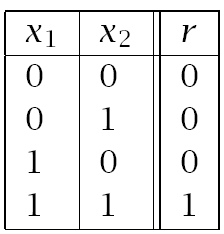 11
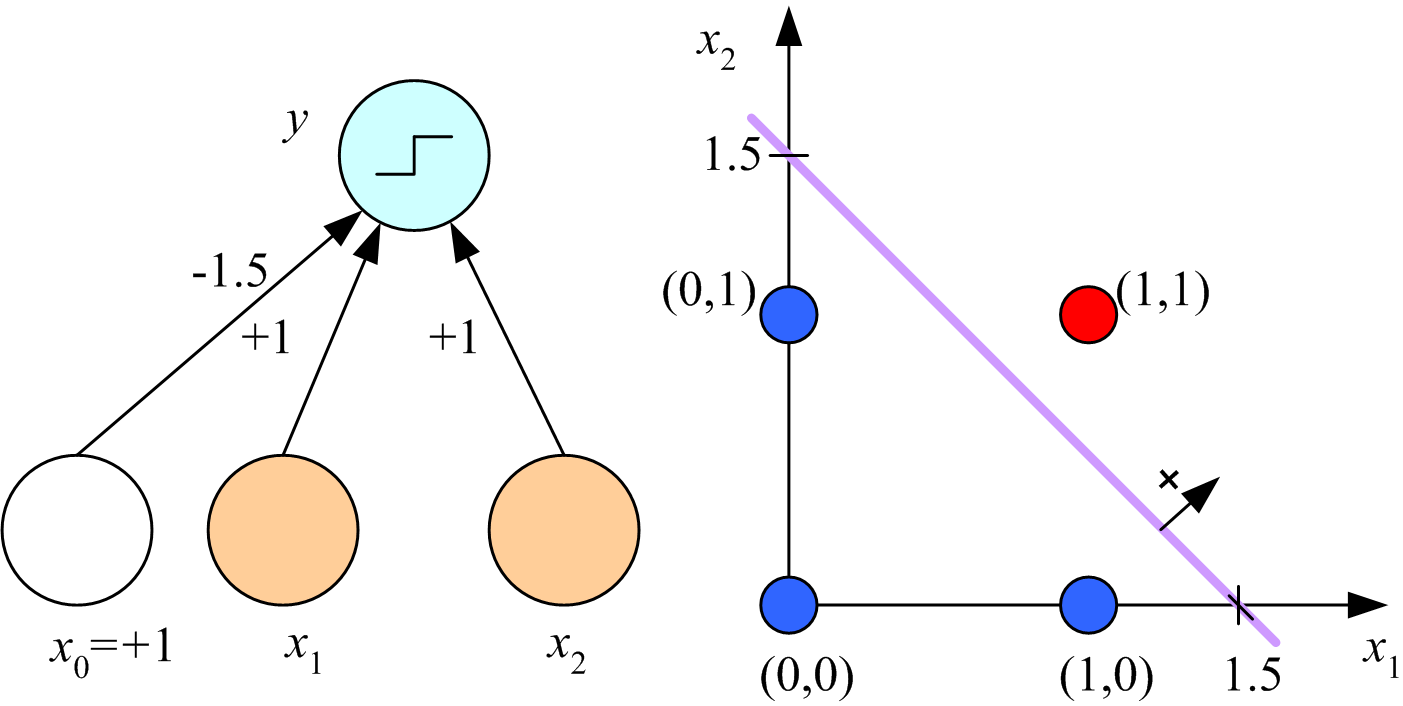 XOR
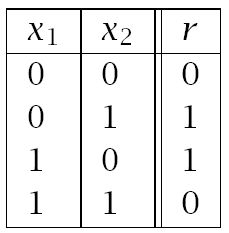 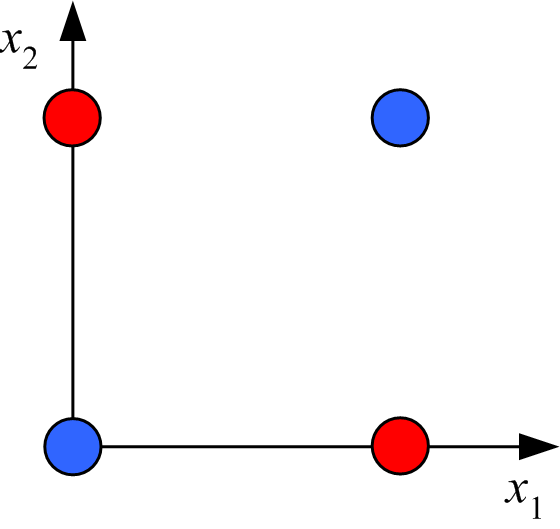 No w0, w1, w2 satisfy:
(Minsky and Papert, 1969)
12
Multilayer Perceptrons
13
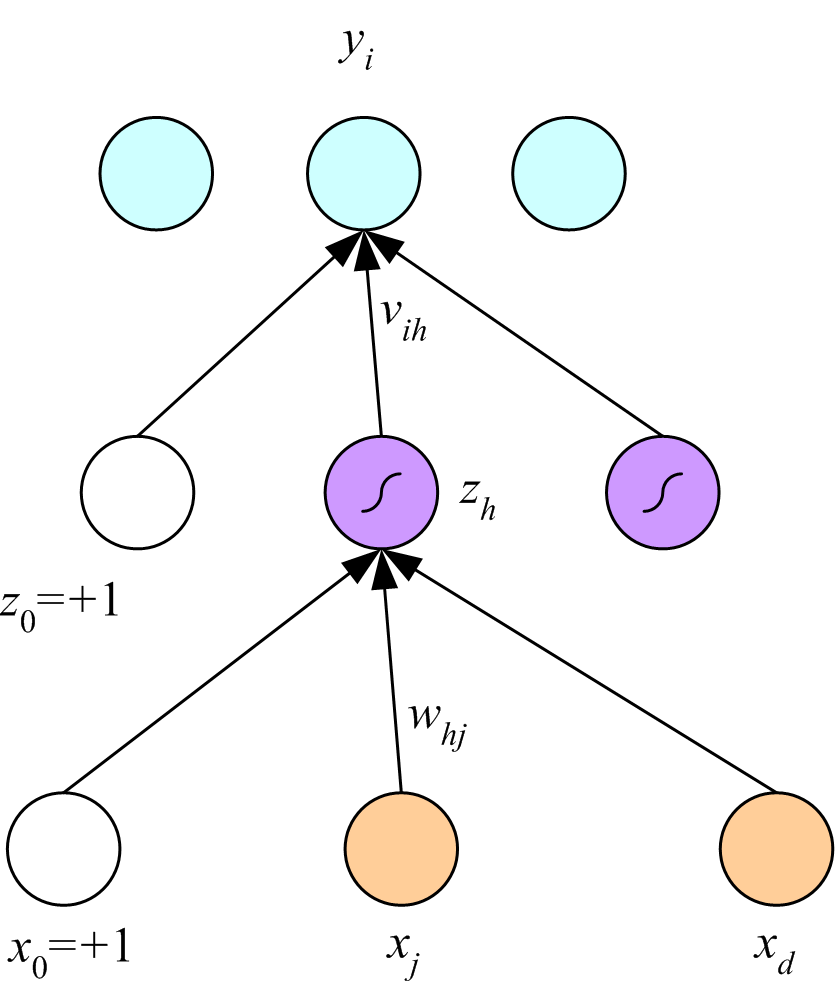 (Rumelhart et al., 1986)
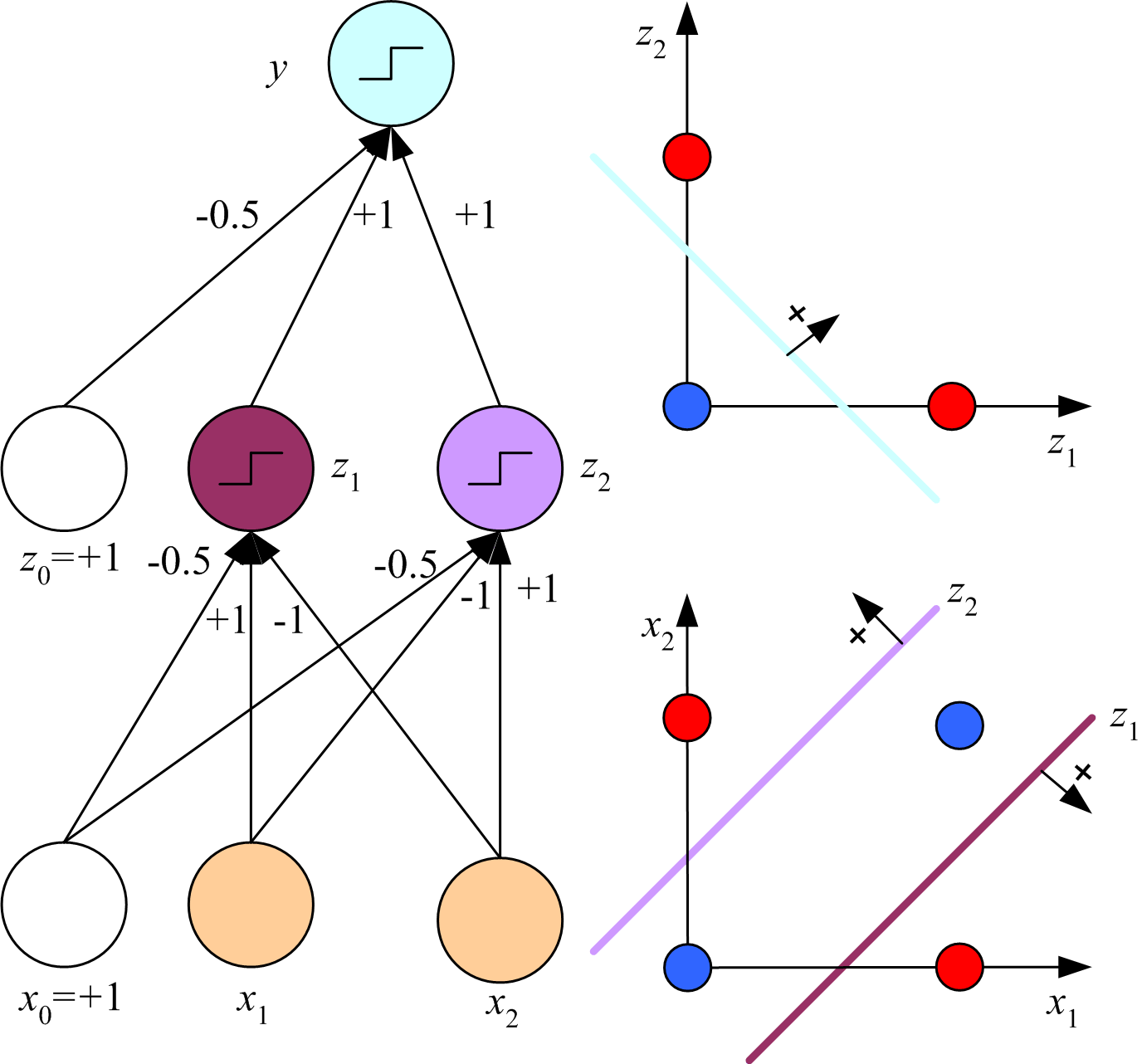 x1 XOR x2 = (x1 AND ~x2) OR (~x1 AND x2)
14
Backpropagation
15
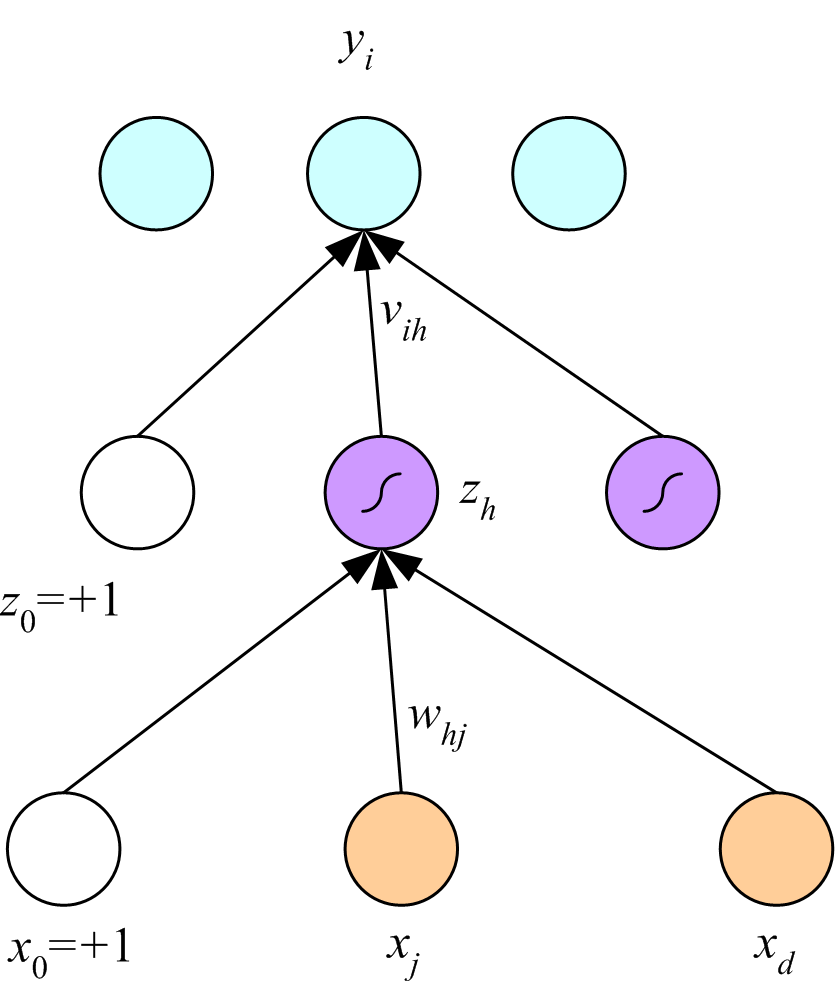 Regression
Backward
Forward
x
16
Regression with Multiple Outputs
17
yi
vih
zh
whj
xj
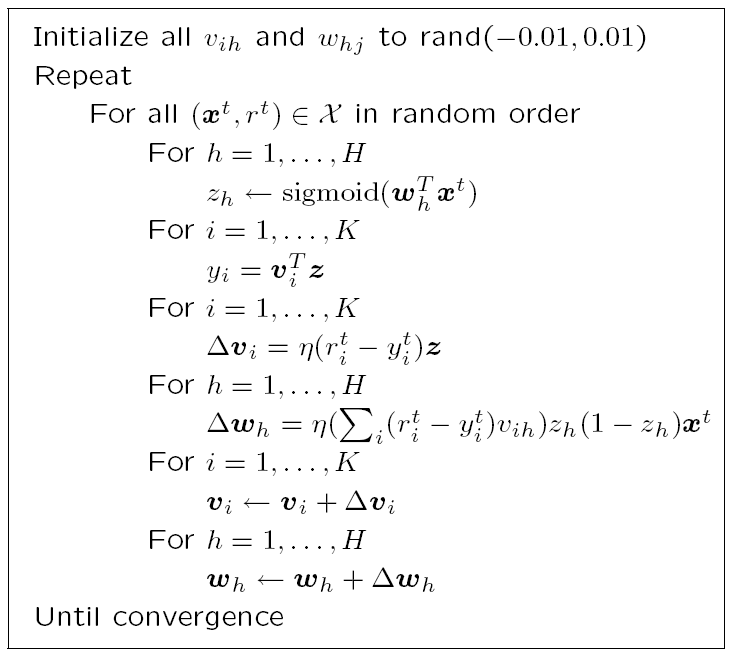 18
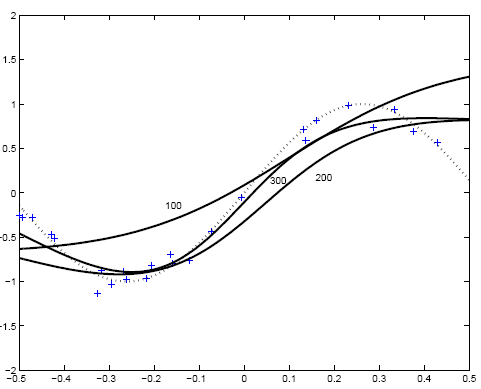 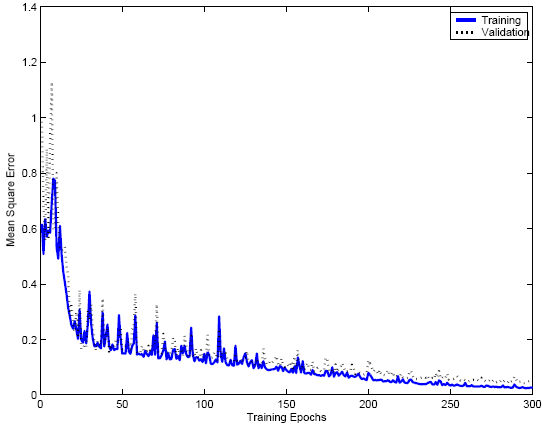 19
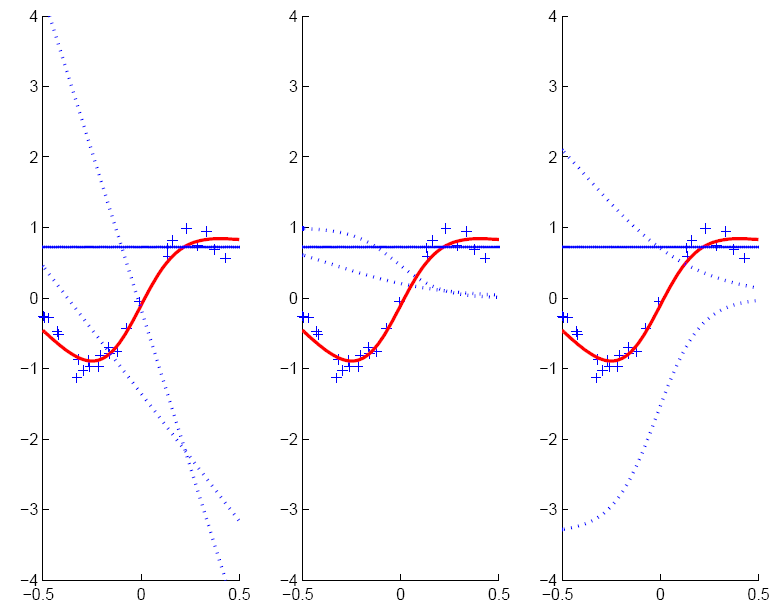 whx+w0
vhzh
zh
20
Two-Class Discrimination
21
One sigmoid output yt for P(C1|xt) and 
	P(C2|xt) ≡ 1-yt
K>2 Classes
22
Multiple Hidden Layers
23
MLP with one hidden layer is a universal approximator (Hornik et al., 1989), but using multiple layers may lead to simpler networks
Improving Convergence
24
Momentum



Adaptive learning rate
Overfitting/Overtraining
25
Number of weights: H (d+1)+(H+1)K
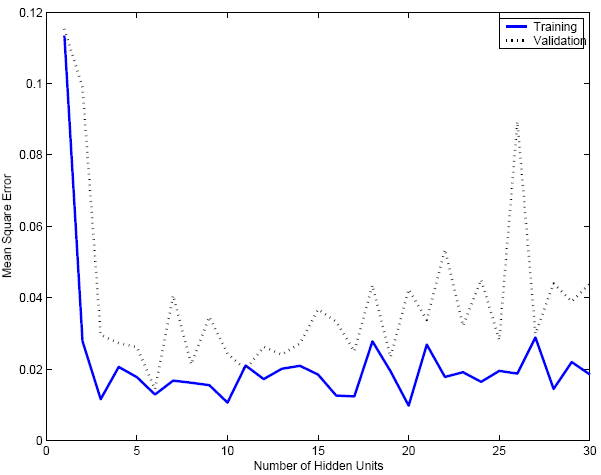 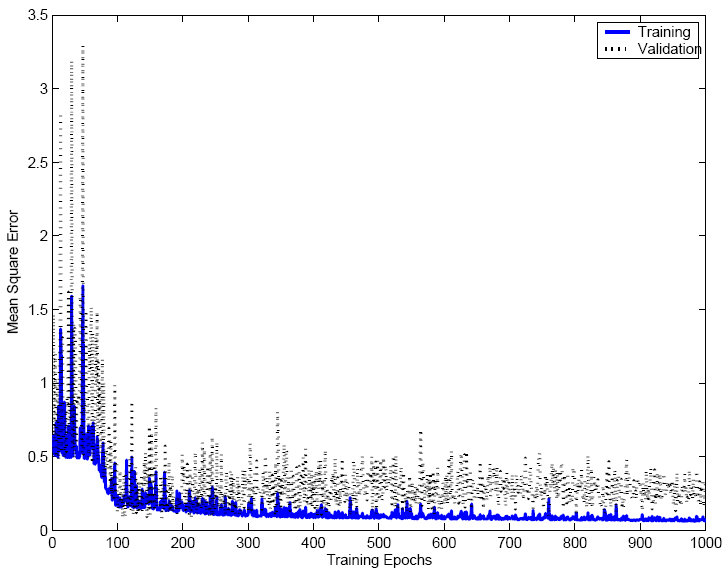 26
Structured MLP
27
Convolutional networks (Deep learning)
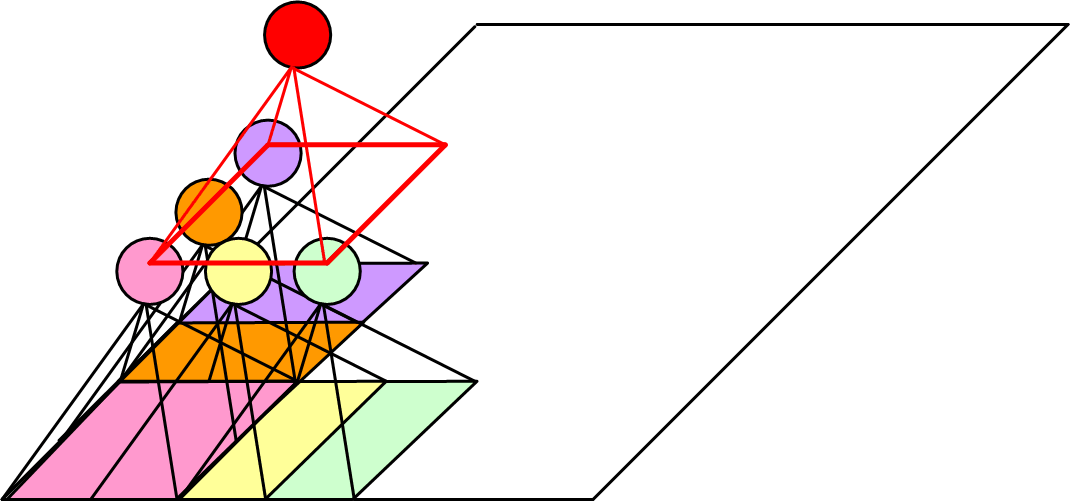 (Le Cun et al, 1989)
Weight Sharing
28
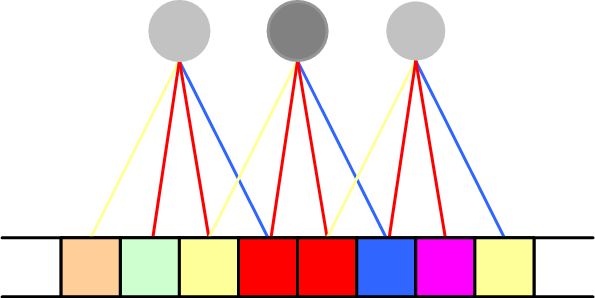 Hints
29
Invariance to translation, rotation, size



Virtual examples
Augmented error: E’=E+λhEh
If x’ and x are the “same”: Eh=[g(x|θ)- g(x’|θ)]2
Approximation hint:
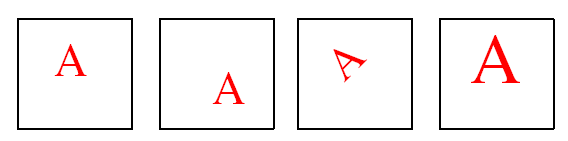 (Abu-Mostafa, 1995)
Tuning the Network Size
30
Destructive
	Weight decay:
Constructive
	Growing networks
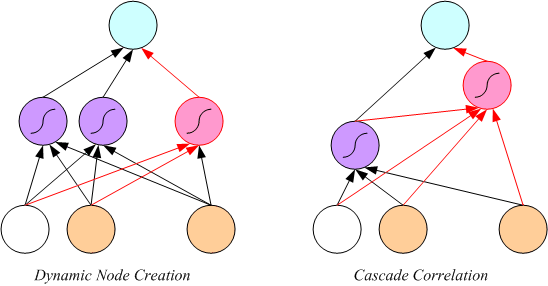 (Fahlman and Lebiere, 1989)
(Ash, 1989)
Bayesian Learning
31
Consider weights wi as random vars, prior p(wi)







Weight decay, ridge regression, regularization
		cost=data-misfit + λ complexity
	More about Bayesian methods in chapter 14
Dimensionality Reduction
32
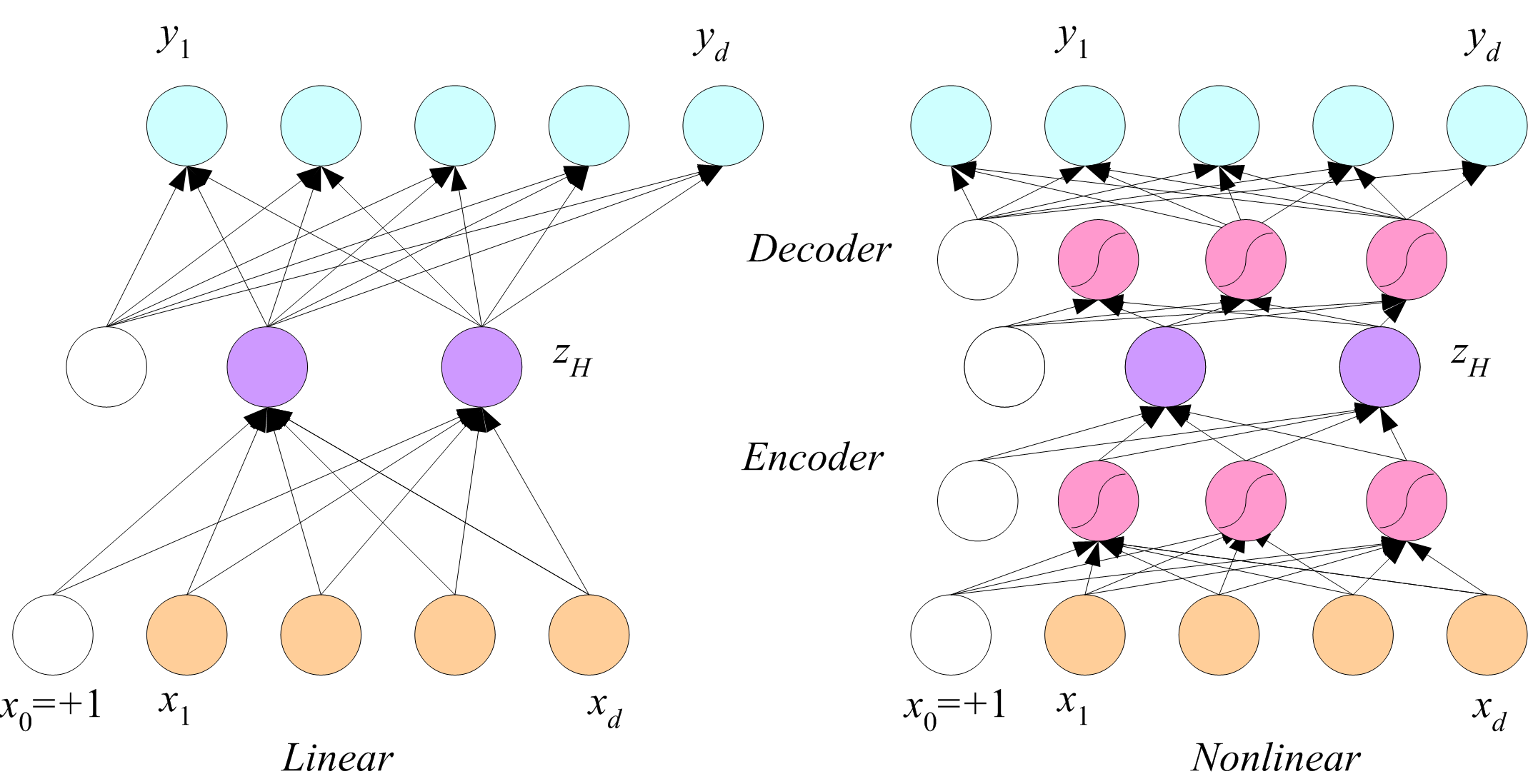 Autoencoder networks
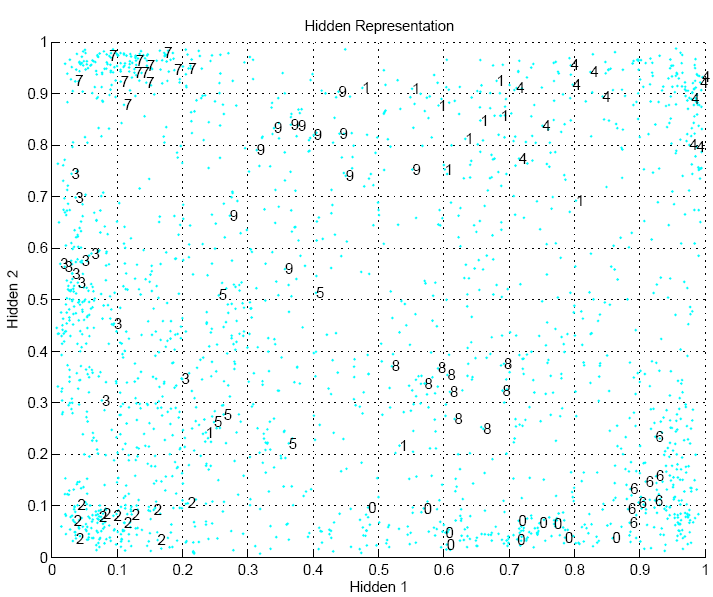 33
Learning Time
34
Applications:
Sequence recognition: Speech recognition
Sequence reproduction: Time-series prediction
Sequence association
Network architectures
Time-delay networks (Waibel et al., 1989)
Recurrent networks (Rumelhart et al., 1986)
Time-Delay Neural Networks
35
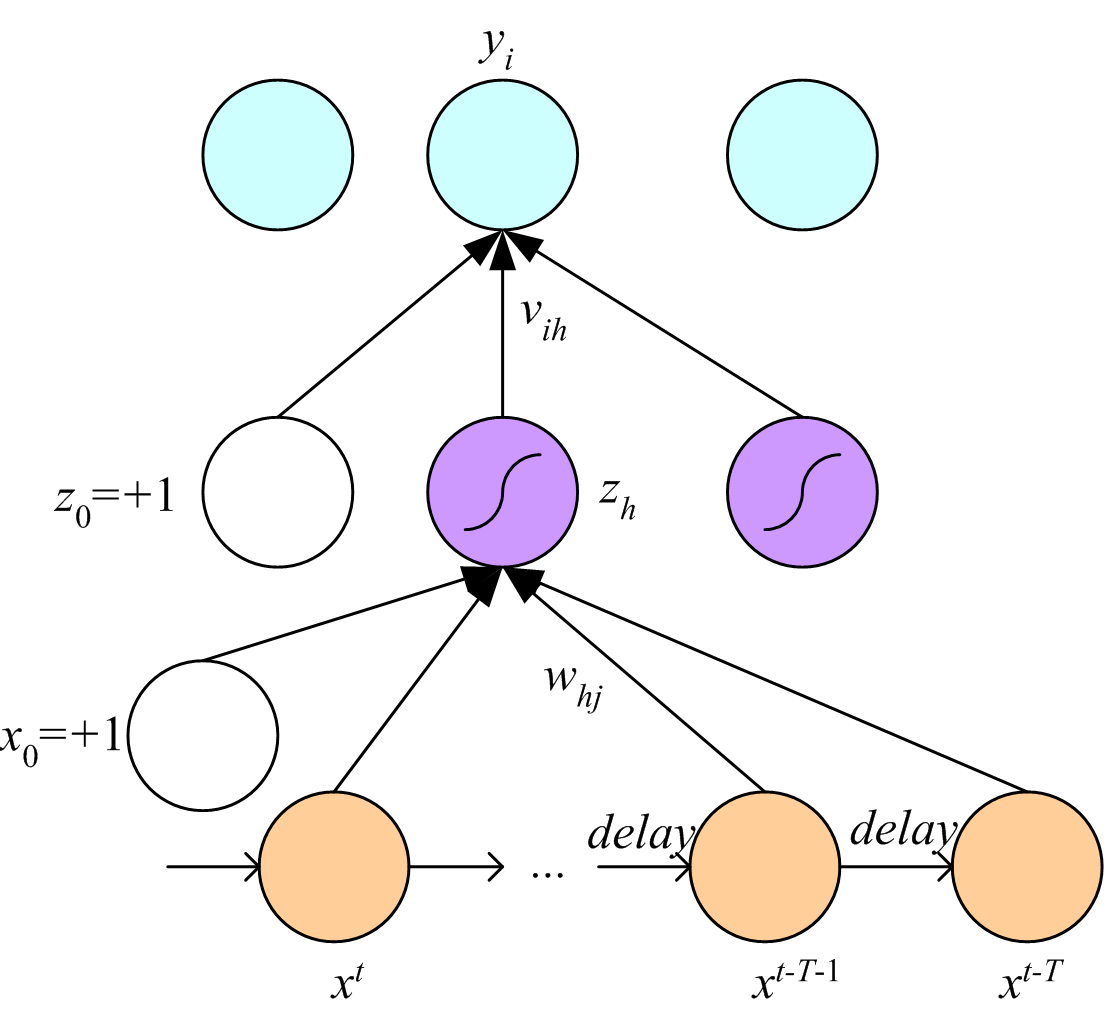 Recurrent Networks
36
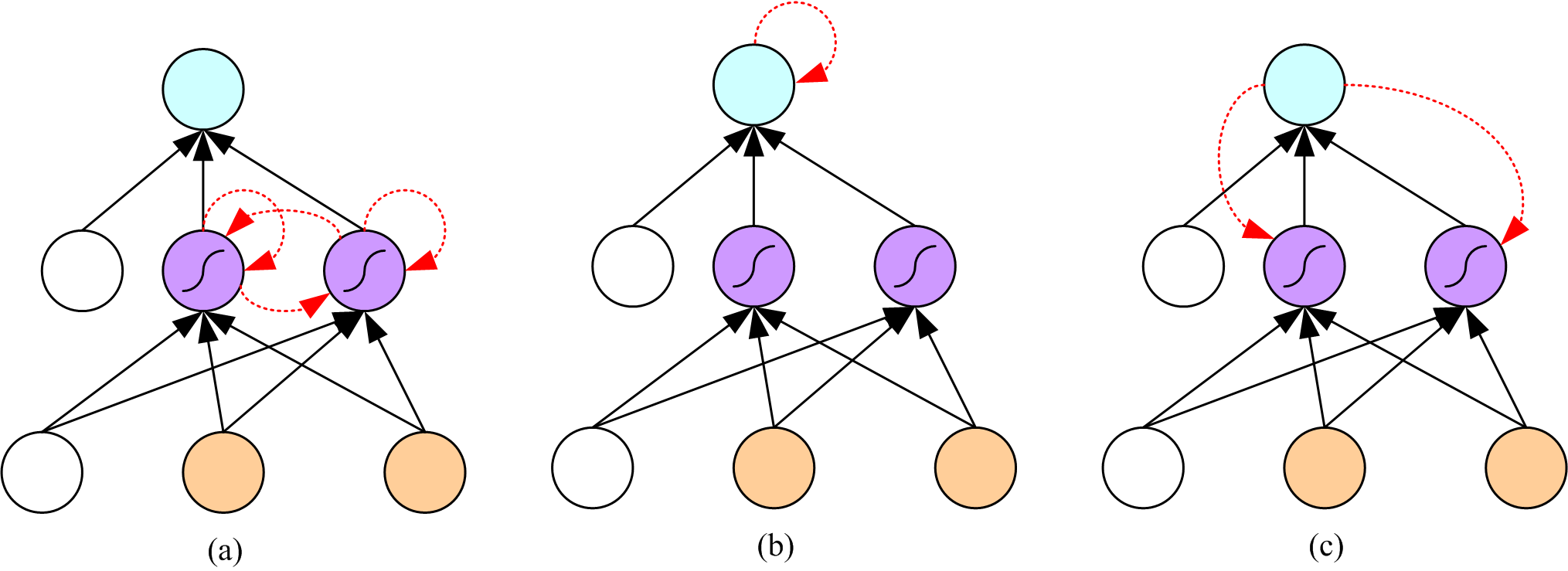 Unfolding in Time
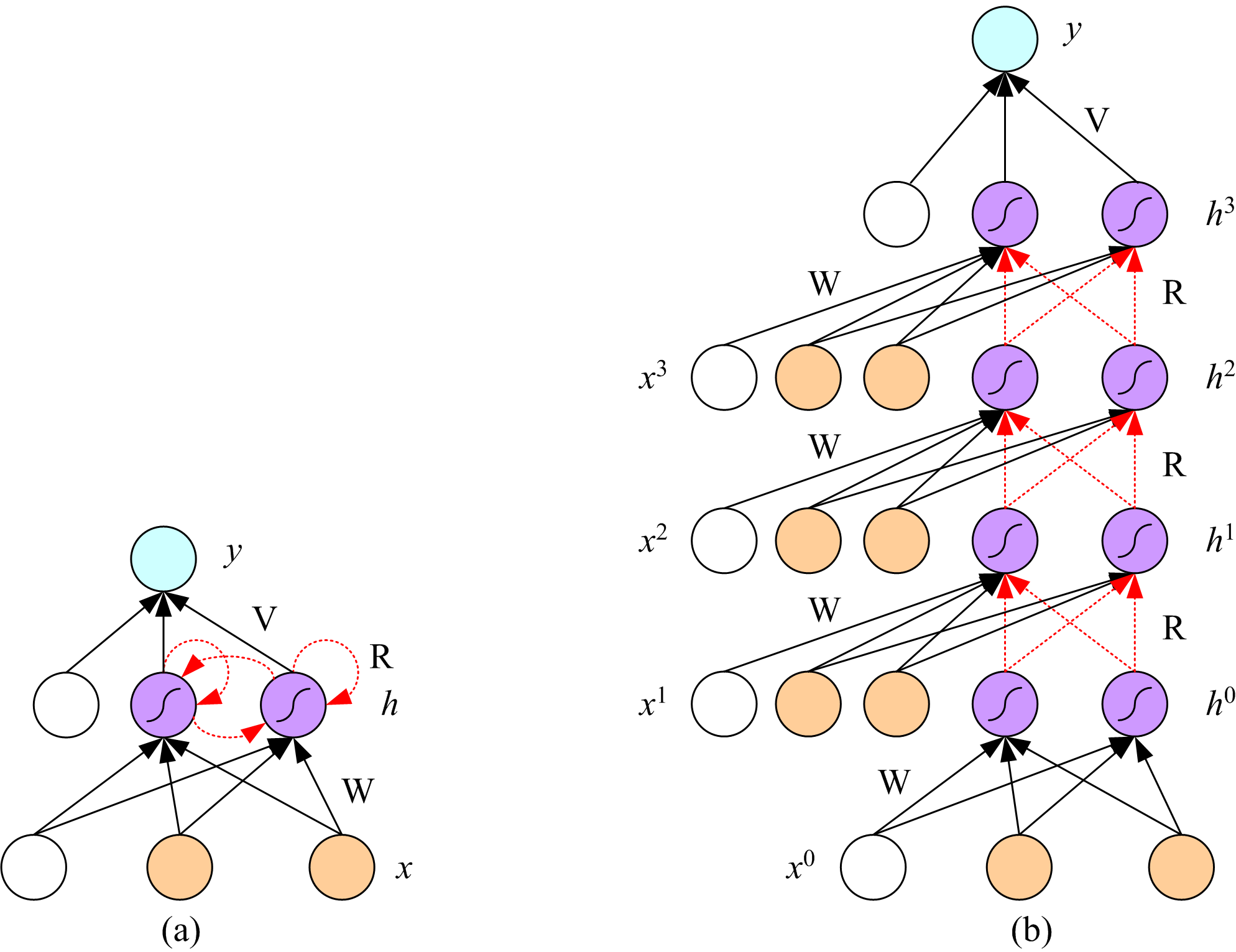 37
Deep Networks
38
Layers of feature extraction units
Can have local receptive fields as in convolution networks, or can be fully connected
Can be trained layer by layer using an autoencoder in an unsupervised manner
No need to craft the right features or the right basis functions or the right dimensionality reduction method; learns multiple layers of abstraction all by itself given a lot of data and a lot of computation
Applications in vision, language processing, ...